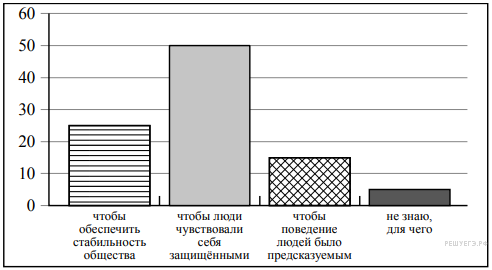 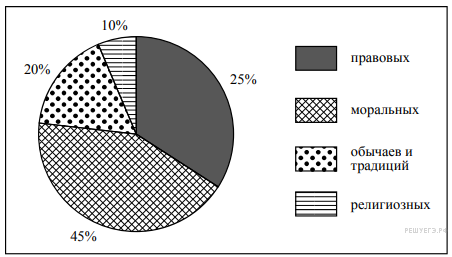 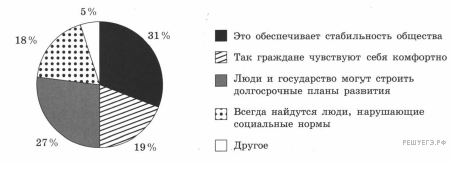 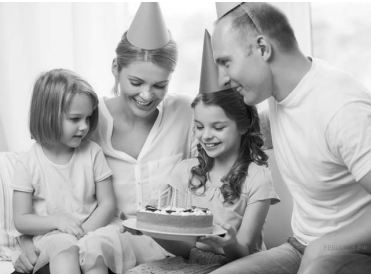 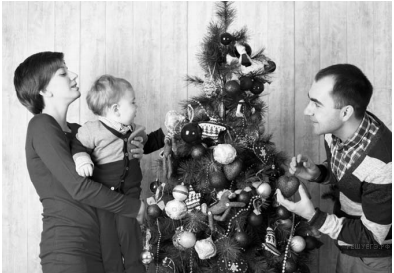 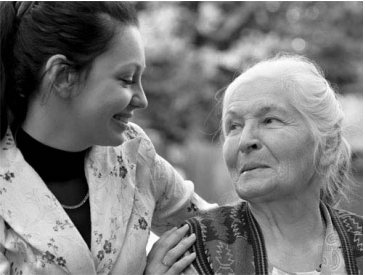 Обществоведческая задача
Семен перебежал дорогу на красный сигнал светофора, в результате чего создал аварийную ситуацию на проезжей части. Какой вид социальных норм нарушил Семен?

Артем всегда вежлив и тактичен. Когда он заходит в помещение, Артем пропускает дам вперед, снимает головной убор. Как называется свод правил, которых придерживается Артем?

Ученик 7 класса Иван помог пожилой женщине перейти дорогу. Как называется вид социальных норм, которым следовал Иван, помогая пожилой женщине?
Сообщение о социальных нормах
Социальные нормы 
виды социальных норм
неформальные нормы 
право 
мораль 
социальные санкции
Сообщение об отклоняющемся поведении
Социальные нормы
отклоняющееся поведение
Преступление
Наркомания
 алкоголизм
моральная ответственность
Сообщение об отклоняющемся поведении
Социальные нормы
 санкции
Мораль
 общество
 право
 отклоняющееся поведение